Русский язык
10
класс
Суффиксы имён существительных и прилагательных
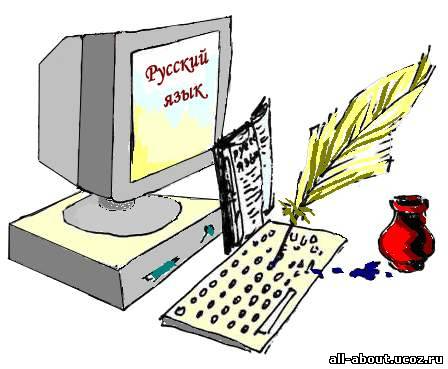 Сегодня на уроке
1
Вспомним правописание суффиксов имён существительных и прилагательных
2
Сделаем упражнения для закрепления по данной теме
Правописание суффиксов имён существительных
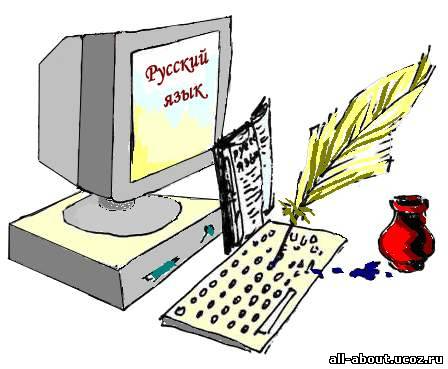 Суффиксы существительных
Значение лица по профессии, роду занятий
исходная 
  часть слова
-ЧИК-
-ЩИК-
Оканчивается на  
 д - т, з - с, ж
Оканчивается не на   д - т, з - с, ж
-ЧИК-
-ЩИК-
Переводить – переводчик
Возить – возчик
Разносить – разносчик
Перебежать – перебежчик
Помнить!
Перед суффиксом -щик-  Ь пишется только после -Л-: кровельщик, пильщик, прогульщик, текстильщик
Бетон – бетонщик
Компьютер – компьютерщик
Экскаватор – экскаваторщик
Лакировать – лакировщик
Суффиксы –чик-  и –щик-
Основа заканчивается на д, т, з, с и ж 

Возчик

Наладчик

Переписчик
Во всех остальных случаях


Банщик

Фрезеровщик

Пильщик
Суффиксы существительных
-ЕК-
-ИК-
при склонении 
гласный -Е- выпадает
при склонении 
гласный -И- не выпадает
Кусочек – кусочка
Платочек – платочка
Ключик – ключика
Пальчик – пальчика
-ОК-
-ЕК-
после шипящих
под ударением
без ударения
крючОк
землячОк
горОшек
-ЕК-  или  -ИК-?
Станочек
Кирпичик
Листочек
Ключик 
Человечек
Денёчек 
Гвоздик
Ослик
Пряничек
Станоч…к
Кирпич…к
Листоч…к
Ключ…к 
Человеч...к
Денёч…к 
Гвозд...к
Осл…к
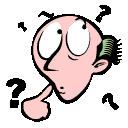 Суффиксы существительных
-ЕЦ-
-ИЦ-
у существительных  
мужского рода
у существительных  
женского рода
владелец (владельца)
капиталец (капитальца)
морозец
рассказец
книжица (книжицы)
красавица (красавицы) 
владелица
лужица
у существительных  среднего рода
-ЕЦ-, 
если ударение
 падает на окончание
-ИЦ- 
 если ударение
 предшествует суффиксу
здАньице, здорОвьице, крЕслице
пальтецО, письмецО, 
ружьецО
-ЕЦ-  или  -ИЦ-?
Скитал…ца
Однофамил…ца
Копь…цо
Кресл…це
Счастлив…ца
Честолюб…ц
Письм…цо
Скиталица
Однофамилица
Копьецо
Креслице
Счастливица
Честолюбец
Письмецо
Страдалица
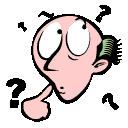 суффиксы существительных
-ОНЬК-
-ЕНЬК-
у  существительных, 
корень которых оканчивается 
на твердый согласный
у  существительных, 
корень которых оканчивается на мягкий согласный или на шипящий
берез-онька 
голов-онька 
дев-онька 
кос-онька 
НО:
Марфа – Марф'-енька
Вал'-енька 
дорож-енька
доч'-енька 
ноч'-енька
Исключение:
 баиньки
 заинька
 паинька
суффиксы существительных
-ИЧК-
-ЕЧК-
у  существительных 
 женского рода, 
образованных от основ
 на  -иц-
После мягких согласных и шипящих: 
пешечка (пешка)
в образованиях от слов 
на -МЯ: 
времечко,  племечко 
стремечко, темечко
лестничка (лестниц-а)
луковичка (луковиц-а)
пуговичка (пуговиц-а)
умничка (умниц-а)
в именах собственных: 
Валечка, Зоечка, Иечка, Колечка
 (у этих слов основа не оканчивается на -иц)
Помни!
В русском языке нет безударного суффикса   -ячк-
Правописание суффиксов имён прилагательных
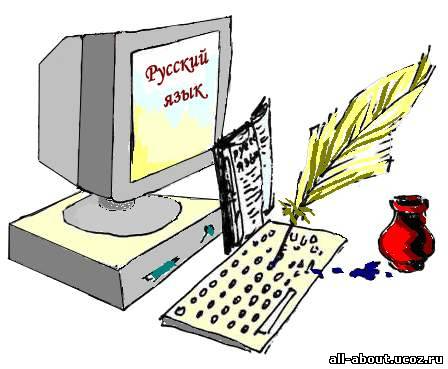 Правописание суффиксов -ив-, -ев-.

Суффикс          пишется под ударением  (лен    ый, правд     ый)
Искл. юродивый, милостивый.
Суффикс         - без ударения (со    ый)
Восстановите правило
-ив-
ив                 ив
ев
-ев-
Суффиксы –лив- и –чив-
В суффиксах -лив- и -чив-
пишется и 
Например: заботливый, заносчивый,
настойчивый, назойливый
Суффиксы прилагательных
Безударные суффиксы -ов-, -оват-, -овит- пишутся после твердых согласных;

 -ев-, -еват-, -евит- - после мягких согласных, шипящих и ц. 
Например:
а)      деловой, красноватый, даровитый;
б)      вещевой, синеватый, глянцевитый, Баренцево море.
Суффикс –ов-
Суффикс –ов- пишется 
после шипящих и ц под ударением: 


Парчовый
Образцовый
Свинцовый
Холщовый
Суффикс –ист- в прилагательных
Суффикс –ист- в прилагательных пишется только с буквой и

Заливистый
Болотистый
Суффиксы –к- и –ск-
С суффиксом -ск- пишутся относительные прилагательные (они не образуют краткой формы): черкес - черкесский, Кавказ - кавказский;
 с суффиксом -к- – качественные прилагательные (они образуют краткую форму):
 вязкий (вязок), низкий (низок), жидкий (жидок).
В образованных от географических названий прилагательных, оканчивающихся на с с предшествующей согласной, наблюдаются колебания в написании перед суффиксом -ск-, например: Уэльс - уэльским и уэльсский.
 Если же перед суффиксом -ск- пишется гласная, то второе с сохраняется, например: Вильнюс – вильнюсский.
Упражнение №179
б) Низкие потолки, кочевое скотоводство, усидчивый ученик, илистые почвы, ступенчатые террасы, французский язык, скользкая тропа, Петербургское общество, грушевый сад, породистый конь, вязкая почва, гигантский завод, матросская душа, киргизские степи, коленчатый вал, дощатый настил, болотистое место, резкий тон, черкесская шапка, ткацкий станок, сибирская деревня, заботливый хозяин, завистливый человек, покладистый характер, яблоневый сад, талантливый инженер, рыбацкий поселок, Оренбургские степи, светское общество, полесские леса, богатырское здоровье.
Сегодня на уроке
1
Вспомнили правописание суффиксов имён существительных и прилагательных
2
Сделали упражнения для закрепления по данной теме
Задание для самостоятельной работы
Выполнить упражнение №76 на странице 59
Выполнить упражнение № 77 (а) на странице 55
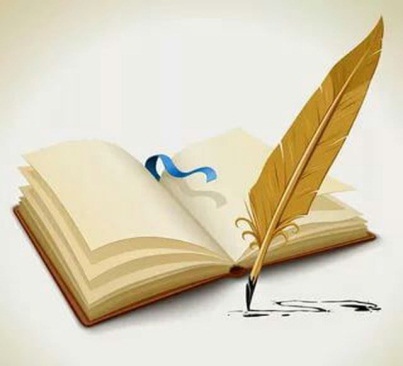